PRRS Status und Antibiotic consumption
Dr. Barbara Leeb Upper Austrian Animal Health Service


Salzburg, 27. Februar 2025
PRRS
Major viral disease in pigs occurring worldwide
Abbreviation for Porcine Reproductive and Respiratory Syndrome
Abortions at the end of gestation, birth of weak piglets, fever in sows
Respiratory diseases in weaner piglets and fattening pigs
Virus has immunosuppressive effect - promotes secondary bacterial infections
Increased use of antibiotics in PRRS positive farms
Folie 2
PRRS Strategies
Country-specific strategies to combat PRRS
Eradication programs - Netherlands, Denmark, Hungary
Germany - individual solutions for farms, widespread use of vaccines
Austria - Animal Health Service PRRS stabilization program
AHS program
Voluntary - but the producer groups oblige their farms to participate
Preventing the spread of PRRS field virus strains
🞏​ on farms
🞏​  in livestock trading
Improving animal health on Austrian pig farms and reducing the use of antibiotics
Marketing of healthy piglet batches for fattening, also originating from different farms
Folie 2
PRRS stabilization program
PRRS status for each participating farm based on test results
Measures dependent on PRRS status
Improving biosecurity
Testing
Vaccination - stabilization
In organized production, marketing of piglets according to PRRS status
When grouping piglets for fattening
Folie 2
Evaluation of the PRRS stabilization program
Does the program have an impact on animal health and antibiotic consumption in Upper Austria?
Analysis by AGES DSR
PRRS status of program farms that market piglets
262 breeding farms
164 farrow to finish farms with piglet sale
Antibiotic index - nDDDvet
Annual reporting of antibiotics dispensed per LFBIS
Conversion into daily doses
standardized by animal production per farm
Folie 2
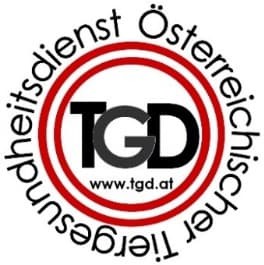 Antibiotic consumption in breeding farms
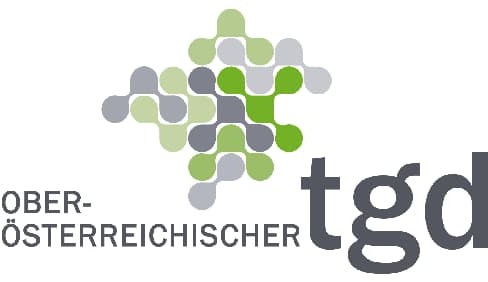 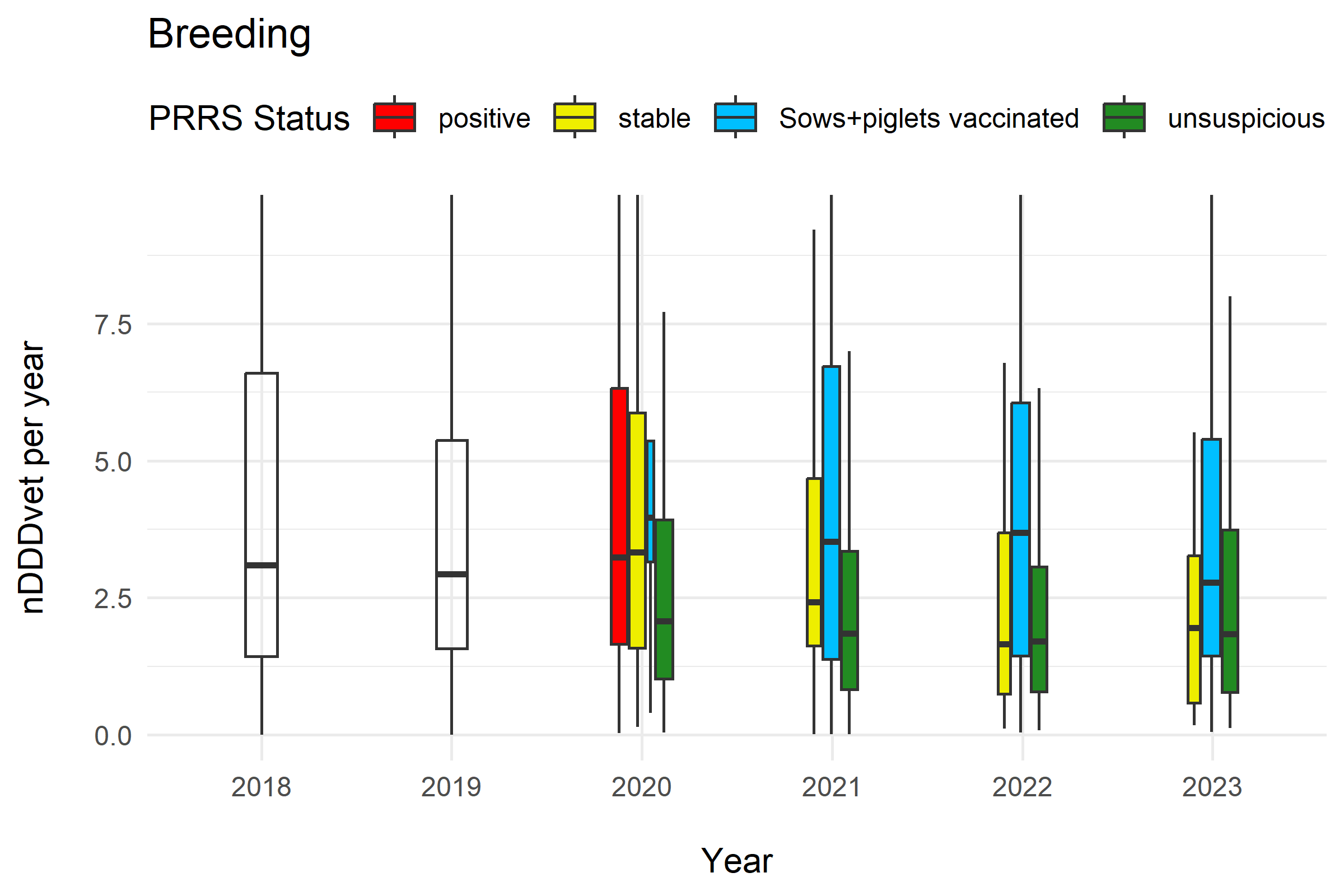 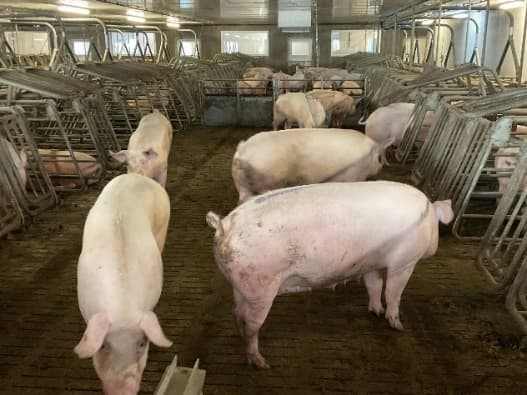 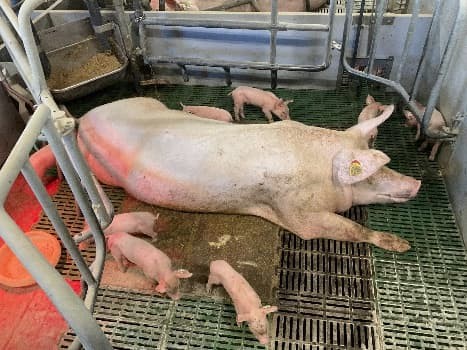 R. Fuchs, AGES DSR
In 2021 and 2022, farms with the status “sows and piglets vaccinated” had twice as high AB consumption, in 2023 1.5 times as high, compared to farms with the status “PRRS unsuspected” in these years (based on the median value).
Folie 6
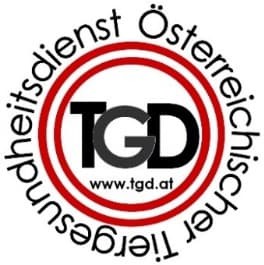 Antibiotic consumption in farrow to finish farms with piglet sale
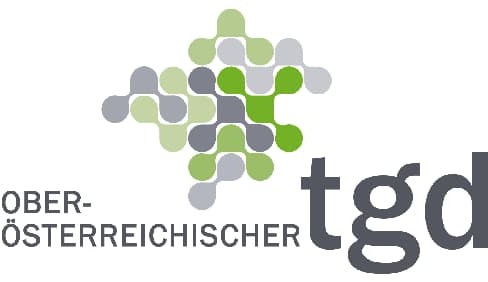 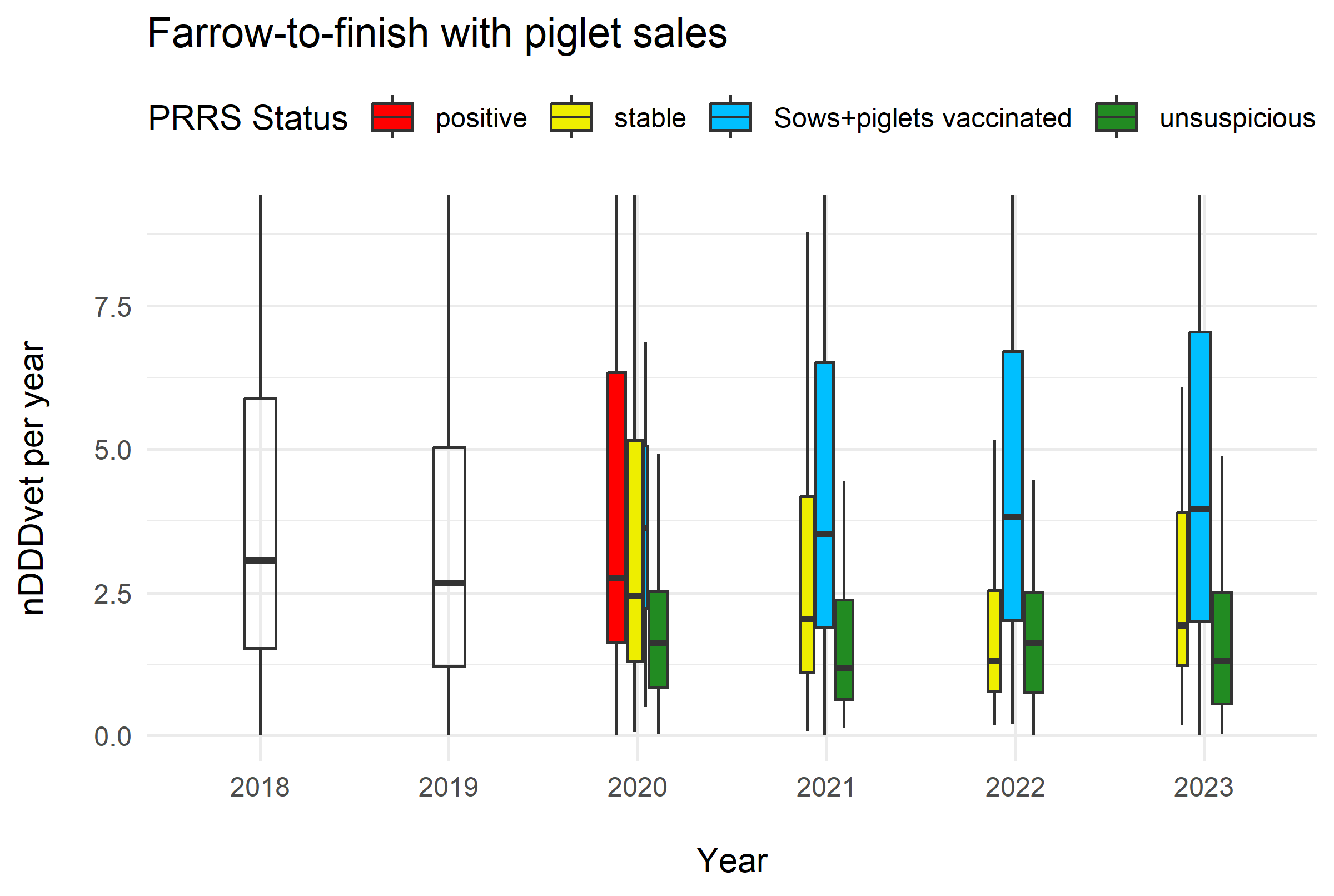 R. Fuchs, AGES DSR
In 2021 and 2023, farms with the status “sows and piglets vaccinated” had three times as high AB consumption, in 2022 slightly more than
double, compared to farms with the status “PRRS unsuspected” in these years (based on the median value).
Folie 7
PRRS Status und Antibiotic consumption
PRRS status has a major influence on AB consumption
Avoid PRRS entry!!! – External biosecurity
Stabilizing PRRS positive farms
Vaccination alone is usually not sufficient
Improve internal biosecurity
🞏​ Viral load reduction necessary
🞏​ Interruption of virus circulation
Know-how and diagnostic tools available for stabilization
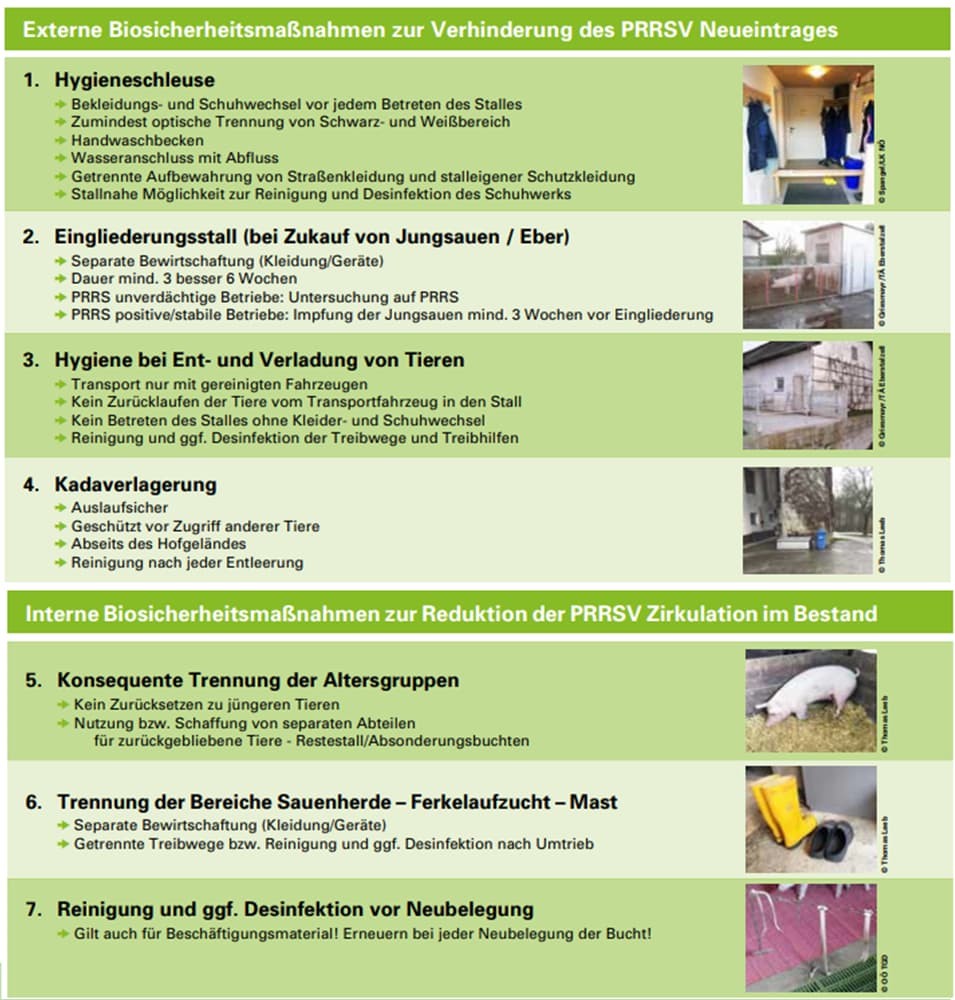 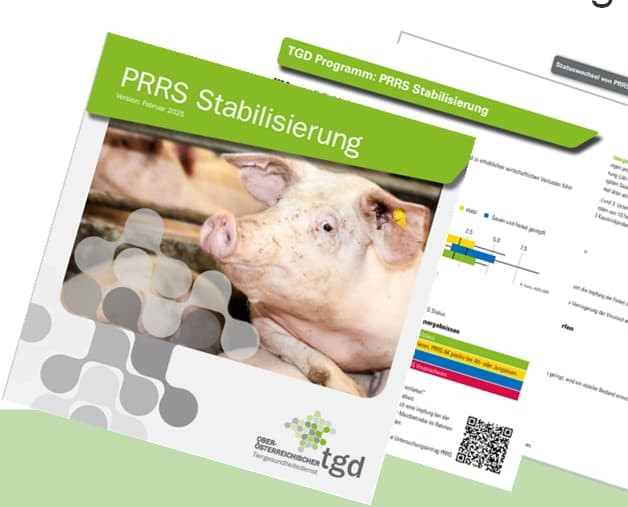 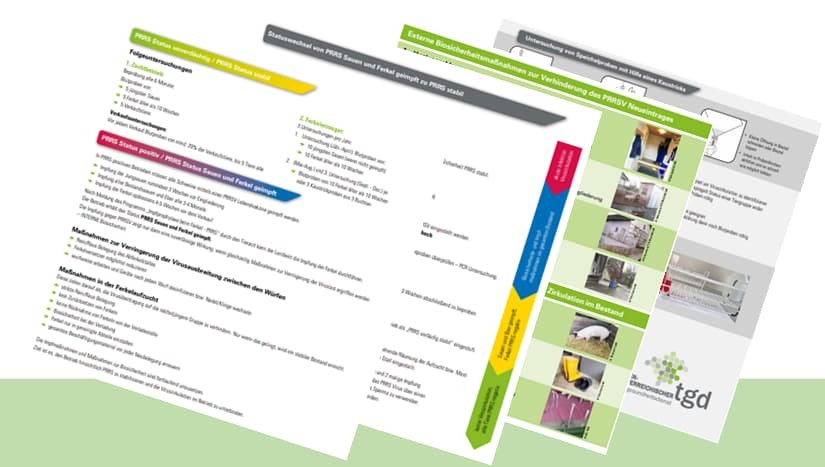 Folie 10
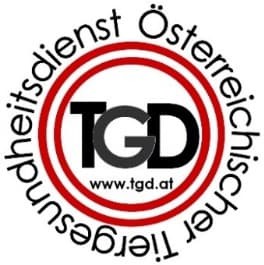 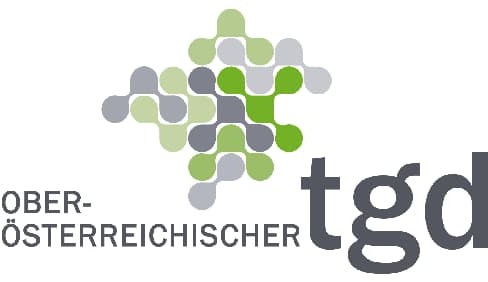 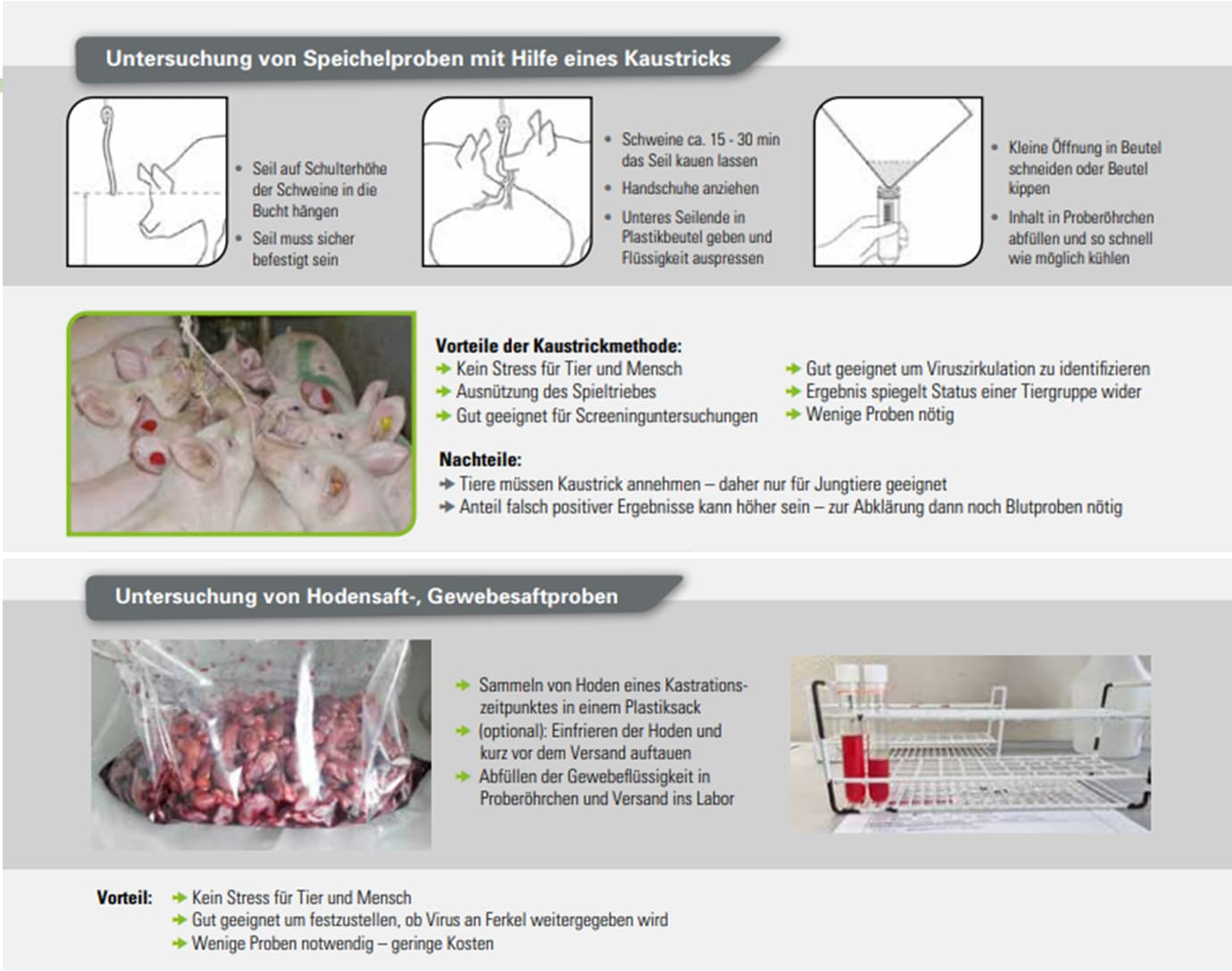 Folie 10
PRRS Status Changes
PRRS Status changes per Follow-up test
50

45

40

35

30

25
Number of farms
19
20
17
15
10
10
8
8
5
4
1
4
5
8
7
7
6
6
5
4
3
0
0
Summe Statusverschlechterung
Summe Statusverbesserung
Status Deterioration
Status Improvement
Folie 10
Fazit
PRRS has a strong trigger function for secondary bacterial infections
PRRS stabilization = contribution to the reduction of AB consumption
The separation of animal groups is essential to interrupt the circulation of the virus in PRRS-positive farms
PRRSV does not forgive biosecurity errors
Every single farm can improve!
Preventing new PRRSV infections
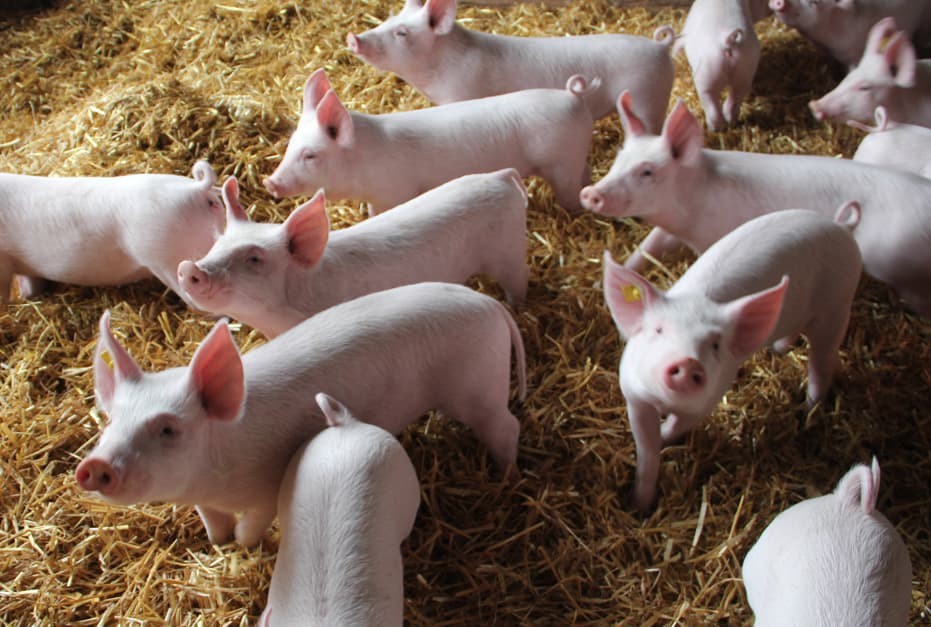 Folie 10
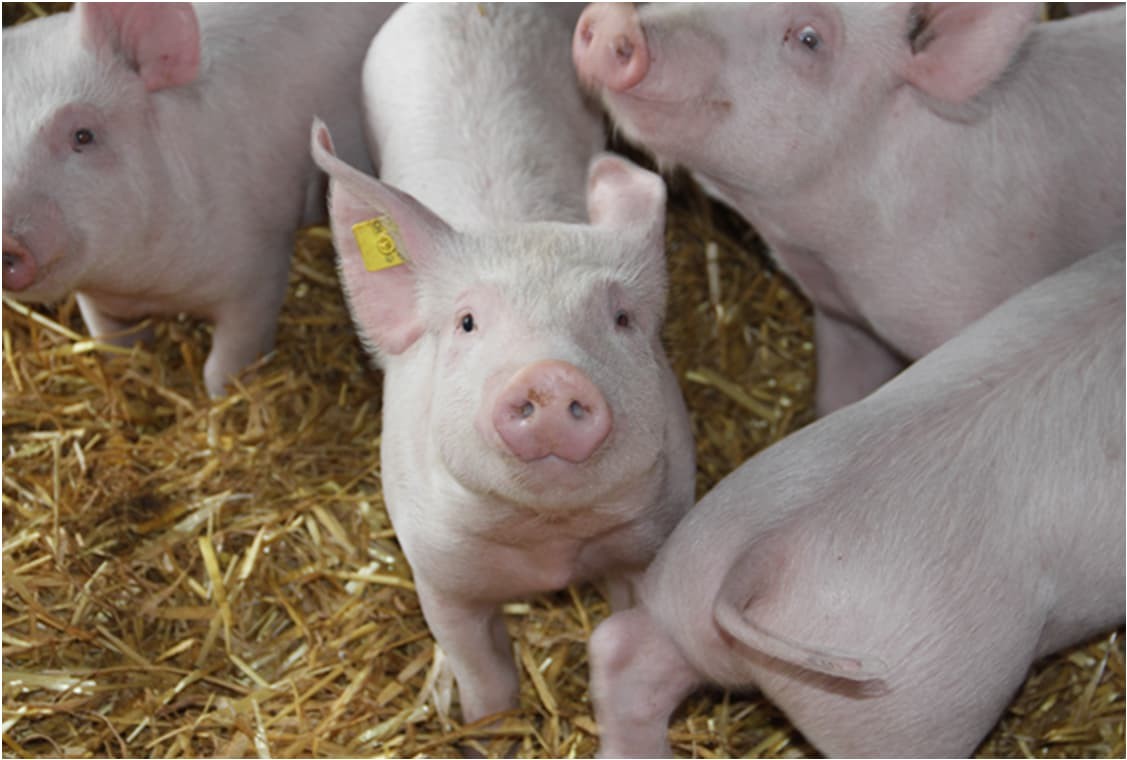 Thank you for your
attention!